WEEK 10
Pozdravljeni,
kar nekaj časa se že nismo videli v živo, upam pa, da ste vsi v redu in pripravljeni na nov teden.
Jutri, ko se vidimo na zoom srečanju (glej navodila spodaj), bomo vsi kot tale mačka na sliki – malo v šoku, ker se vidimo po tako dolgem „video premoru“ . 
Pozorno preberi navodila, da slučajno ne zamudiš srečanja in naših presenečenih obrazov!
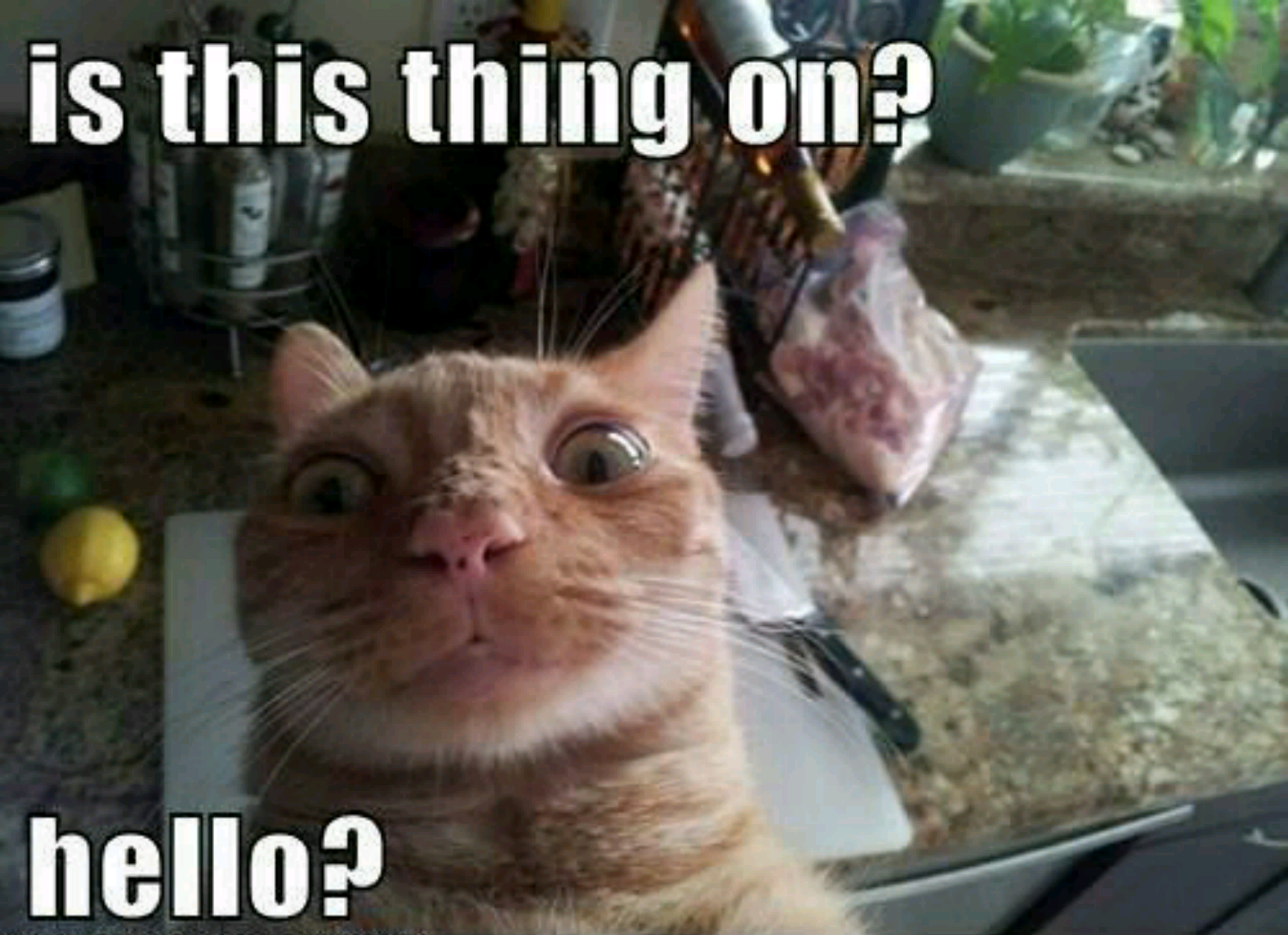 https://imgur.com/a/mDCl1
Zoom srečanja
Na zoom srečanju bomo skupaj pregledali test, ki ste ga reševali prejšnji teden, tako da če ga še nisi rešil, ga reši do torka.

2. skupina: torek, 26. 5., ob 10h
https://us04web.zoom.us/j/77587793637?pwd=QjhPcHAxM3Y0V041cUZTTjBJN3Fzdz09

Meeting ID: 775 8779 3637
Password: 1Qzxac

3. skupina: torek, 26. 5., ob 11h
https://us04web.zoom.us/j/76365525266?pwd=OThYYjFuUFhacW14cE9ibGt4dFlRdz09

Meeting ID: 763 6552 5266
Password: 6FkaHH
Monday, 25th May
Revise Present Simple and Present Continuous tenses by doing the exercise:

https://www.liveworksheets.com/worksheets/en/English_as_a_Second_Language_(ESL)/Present_simple_and_present_continuous/Present_Simple_vs._Present_Continuous_yx26758af

When you finish the exercise, click FINISH at the bottom of the page – the computer will check your answers!
Friday, 29th May
Revise the use of Will future and Going to future by doing the exercises:

https://www.liveworksheets.com/worksheets/en/English_as_a_Second_Language_(ESL)/Will_vs_going_to/Be_Going_to_vs._Will_-_1_an26755vt


When you finish the exercise, click FINISH at the bottom of the page – the computer will check your answers!